Ændringerne i Bygningsreglementet og DS 447 standardenv/Christen Lautrup, produktchef hos KVM-Genvex
BR18 og DS447 Revideret
DS 447 – Ventilation i bygninger
Revideret under S313 revisionsudvalget i perioden september 2019 til december 2021
Udgivet 16. december 2021 og afløser dermed DS447:2013		
Bygningsreglementet
BR18 opdateret d. 01.01.2022
Ny revision under vejs med fokus på klimakrav (LCA) for byggeri
DE Vigtigste Ændringer i hovedpunkter
DS 447 – Ventilation i bygninger
Omstrukturering af kapitler samt nyt kapitel 9 vedr. prøvning, indregulering, aflevering , dokumentation og drift  
Opdateringer ift. nye europæiske standarder (DS/EN/ISO 16890, ECOdesign etc)
Nye teknologier inkluderet (entalpivarmevekslere og vekselretningsventilation)	
Boligventilationsanlæg/decentrale anlæg har fået plads i standarden (f.eks. definition på lækageklasser jf. DS 13141-7)
Bygningsreglementet – Ventilation § 420 - 452
Øget fokus på emhætters effektivitet (sundhed) og reduktion af luftmængde (energibesparelse). Derudover åbnes op for muligheden for befugtning af indblæsningsluften (komfort)
Definition SEL-værdi
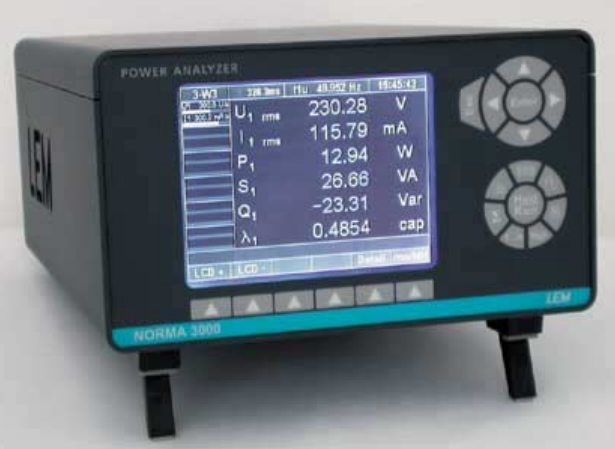 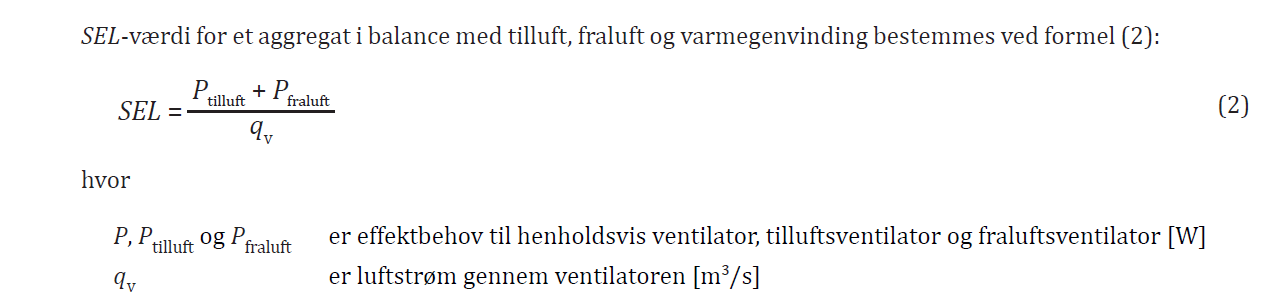 Præcisering af komponenter i ventilationsanlæg, hvor effektforbrug ikke skal indregnes i SEL (f.eks. aggregatautomatik, effektoptag til roterende varmegenvindere og displays)
Samlede effektforbrug målt ved stikkontakt til boligventilationsaggregat kan fratrækkes producentens oplyste effektforbrug til automatik og display
SEL måles ved ventilationsanlæggets grundluftskifte (jf. BR18 § 438)
Lækageklasser for Boligventilationsaggregater
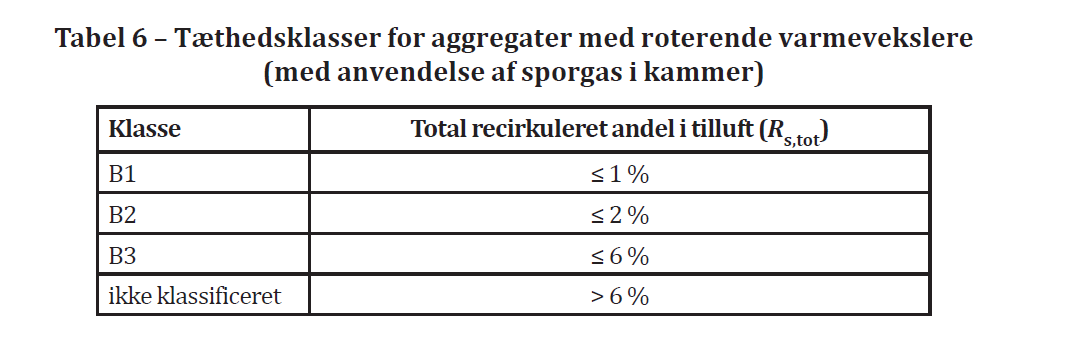 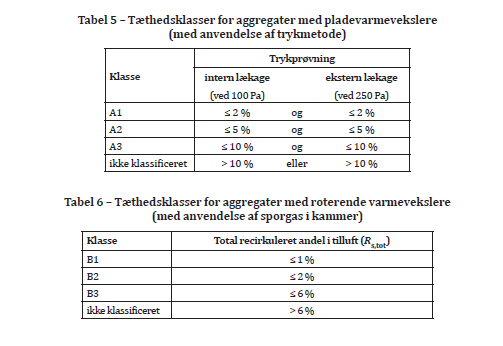 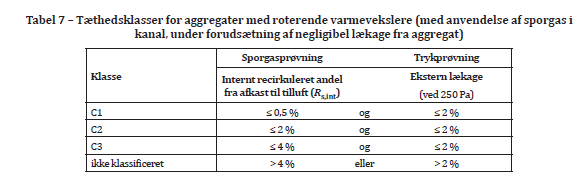 Tabeller stammer fra EN13141-7

Boligventilationsaggregates lækageklasse kan fastsættes ud fra producentens ERP label og tilhørende tekniske datablad/ product fiche.
Filtertyper og automatik
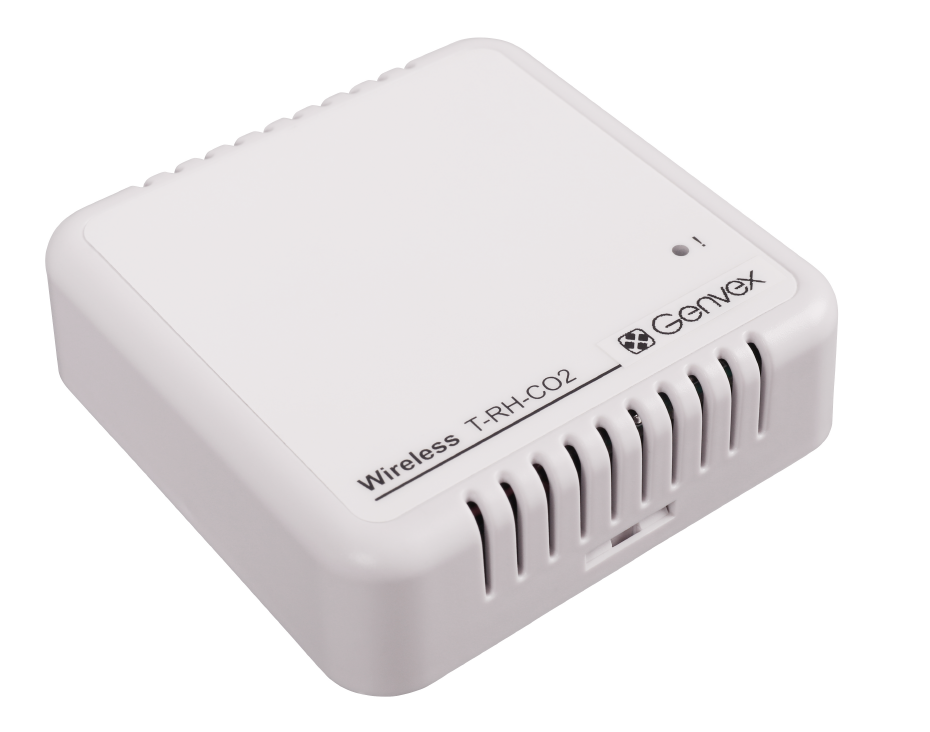 Coarse 65 % (G4) filterklassen iht. DS/EN ISO 16890 kan anvendes på både udeluft og fraluftssiden
Filteralarm for boligventilationsaggregater kan enten være trykstyret eller tidsstyret
Indbygget fugtføler i ventilationsaggregatet kan anvendes som behovsstyring (f.eks. til automatisk nedregulering af luftskifte til bygningsreglementets minimumskrav om 0,3 l/s pr. m2)
Behovsstyring uden for brugstid med luftmængder ned til 0,15 l/s pr. m2 kræver dog yderligere CO2-sensorer (jf. bygningsreglementets vejledningstekst vedr. ventilation). Jf. BR18 § 443 Maks. 30 timer reduceret drift pr. uge må indregnes i energirammen
Entalpivarmevekslere
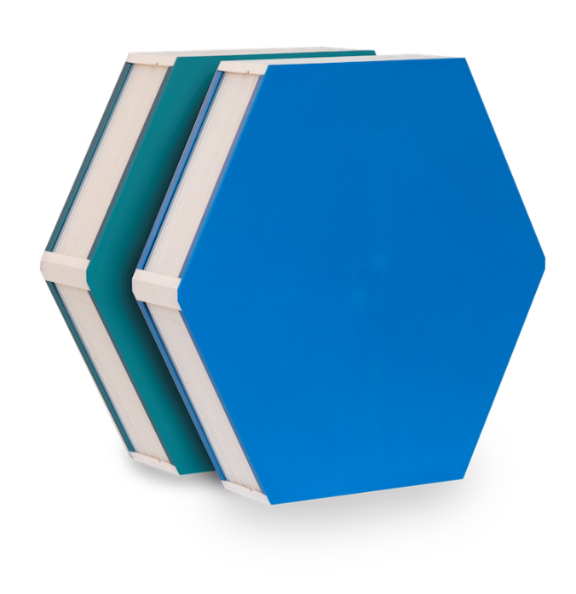 Beregning af fugtgenvinding på tilluftssiden iht. 13141-7
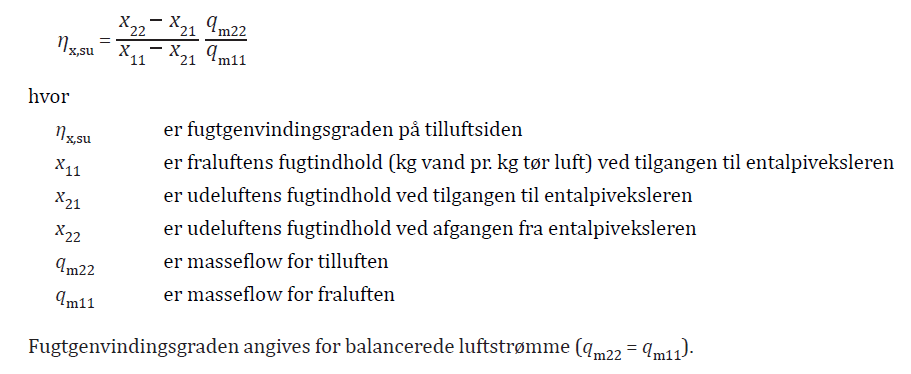 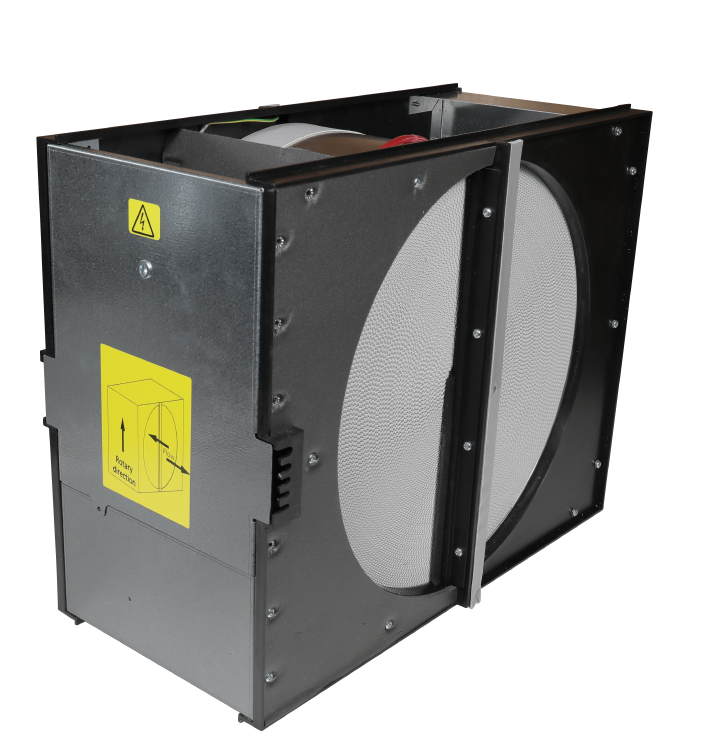 Vær opmærksom på dokumentationskrav for hygiejne.
Entalpivekslere skal være egnet til at kunne rengøres.
BR §429 – befugtning tillades generelt når komfort og sundhed sikres i driftssituationen
Vekselretningsventilationsanlæg
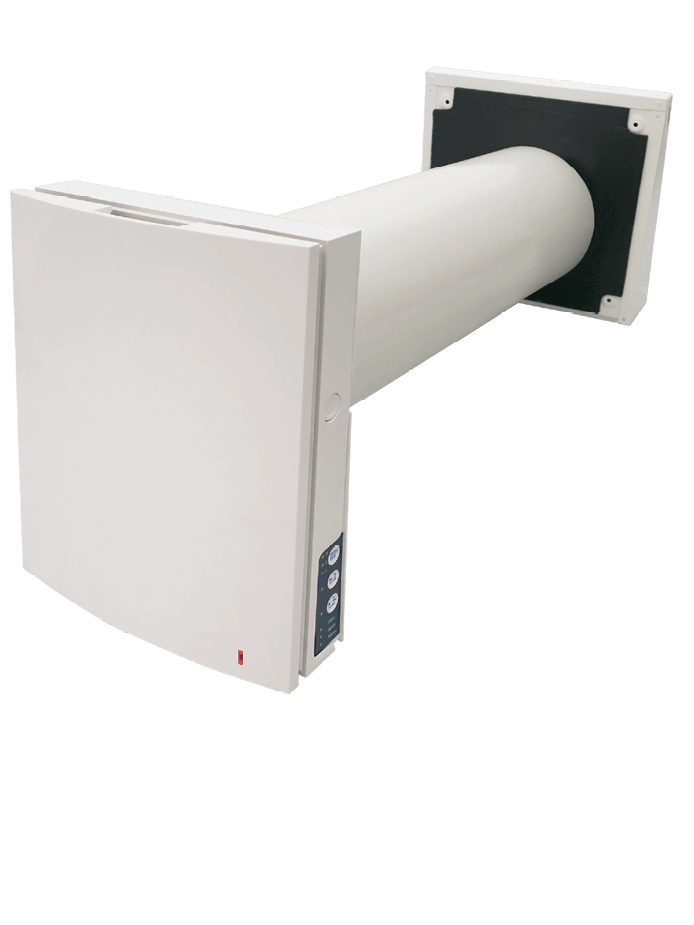 I DS447 omtales vekselretningsventilations ANLÆG som betyder, at der som minimum skal anvendes to enheder, der arbejder sammen synkront (en indblæsning, en udsugning)
Vær opmærksom på følsomhed over for trykforskelle på bygningsfacader (ukontrolleret luftskifte), støj og energieffektivitet (afladning af varmeakkumulator)
Iht. bygningsreglementet skal tilsikres, at der ikke overføres luft fra forurenede rum til ikke forurenede rum.
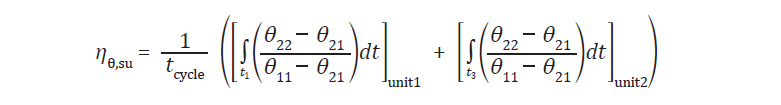 Formel for varmegenvinding for vekselretningsventilationsanlæg stammer fra DS/EN 13141-8
Krav til emhætter i boliger
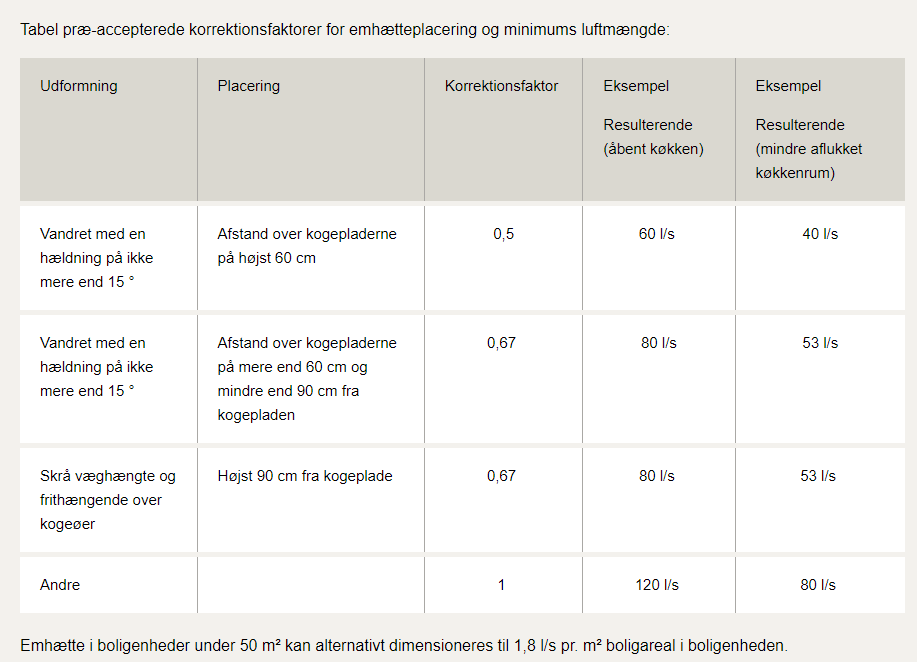 Emopfangsevne på min 75 % jf. bygningsreglement vil typisk kræve en forceret luftmængde på ca.180 m3/h (skal dokumenteres ved test) 
Ingen dokumenteret test – anvend bygningsreglementets vejledning til § 443 om nødvendige luftmængder (144 m3/h til 432 m3/h)
Erstatningsluft skal tilvejebringes uden manuel åbning af vindue 
Bygningsreglementet stiller krav om afkast til det fri fra emhætten. Recirkulationsemhætter kan således ikke anvendes
Føres afkast fra emhætter via facaden, stilles krav om rensning af afkastluften
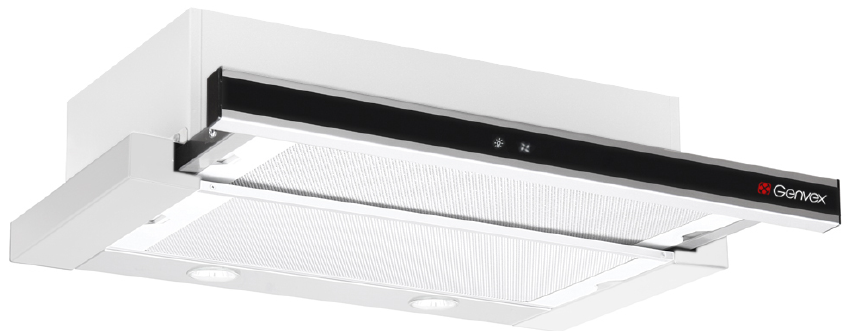 Funktionsafprøvning / dokumentation / aflevering
Jf. BR18 omkring funktionsafprøvning skal både SEL, nominel luftstrøm OG funktionen af behovsstyring dokumenteres 
DS447 angiver krav om tæthedsprøvning af ventilationssystemet – også for boliger
DS447 angiver krav til systemdokumentation (drift og vedligeholdelsesmanualer)
DS447 angiver krav om træning (f.eks. personlig gennemgang af ventilationsanlæggets funktioner med boligejeren)
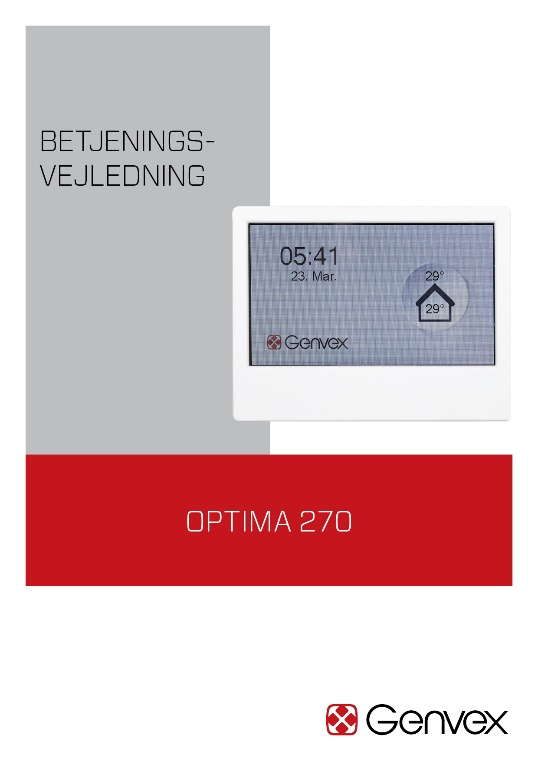 Bygningsreglementet : dokumentation for klimapåvirkning af byggeri (LCA)
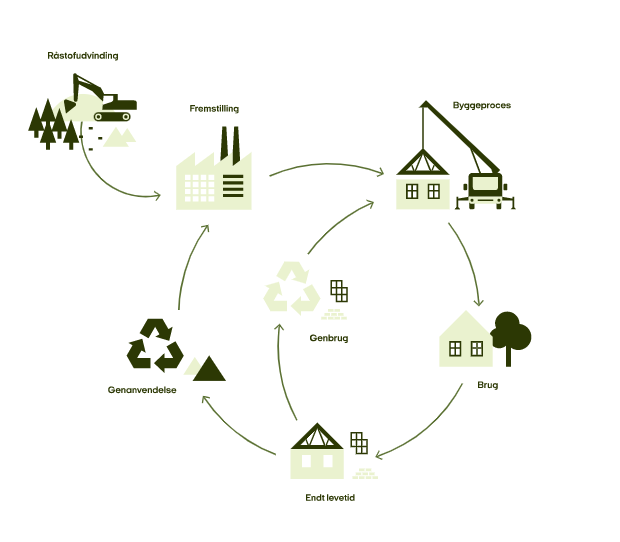 Maj 2022 – høring om ændringer til bygningsreglementet, herunder krav til beregning af bygningers klimapåvirkning
Januar 2023 – krav om beregning af bygningers klimapåvirkning forventes at træde i kraft
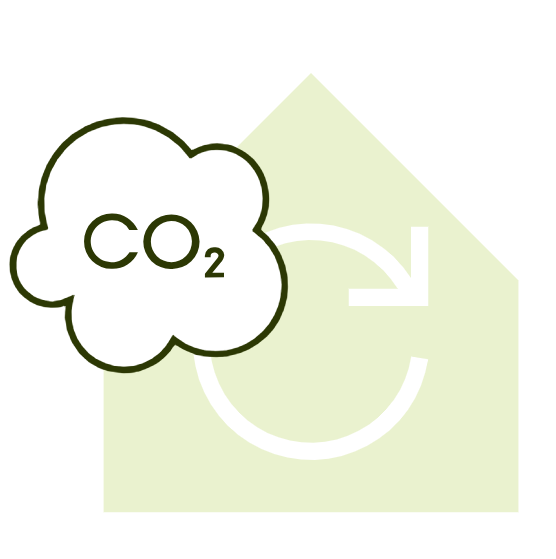 Forventninger til Klimakrav fremadrettet
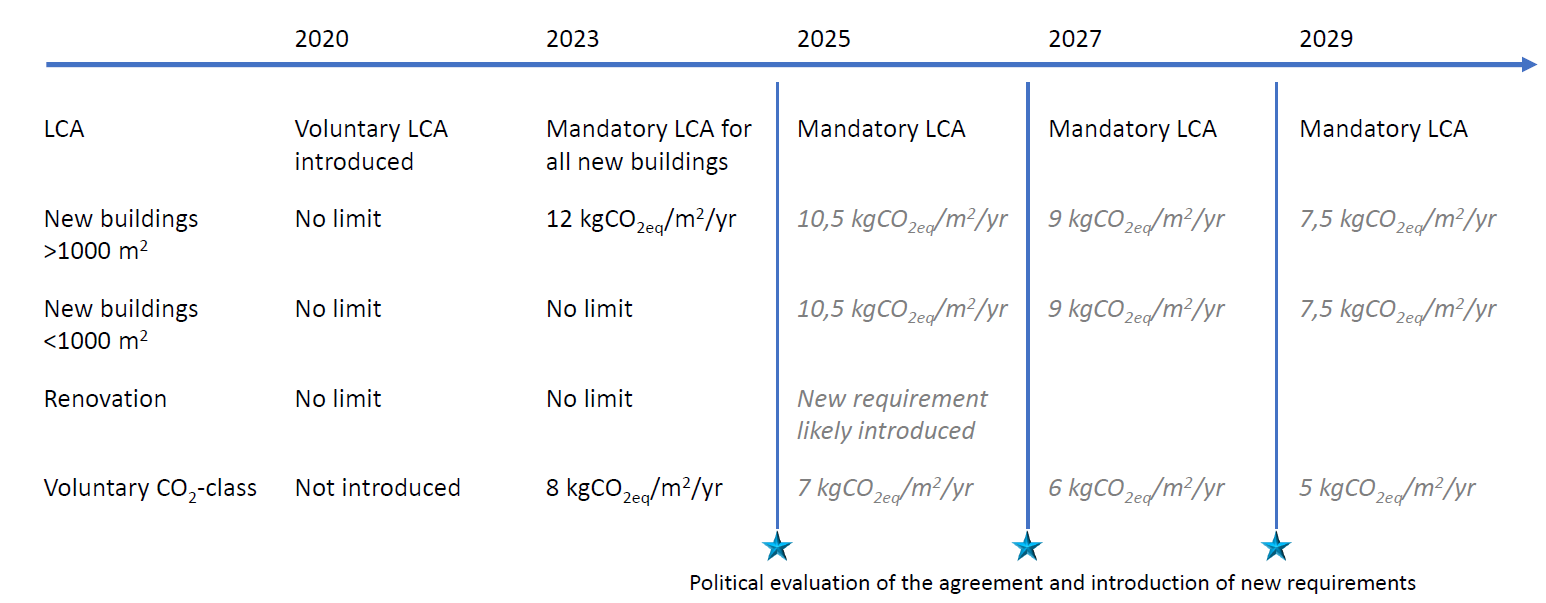 Som inddata til LCA beregning for tekniske installationer, kan anvendes generiske data (nyt bilag 2, tabel 7) eller produkt-/projektspecifikke EPD’er
Tak for opmærksomheden